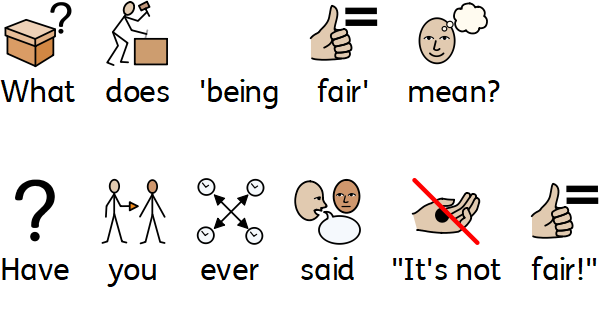 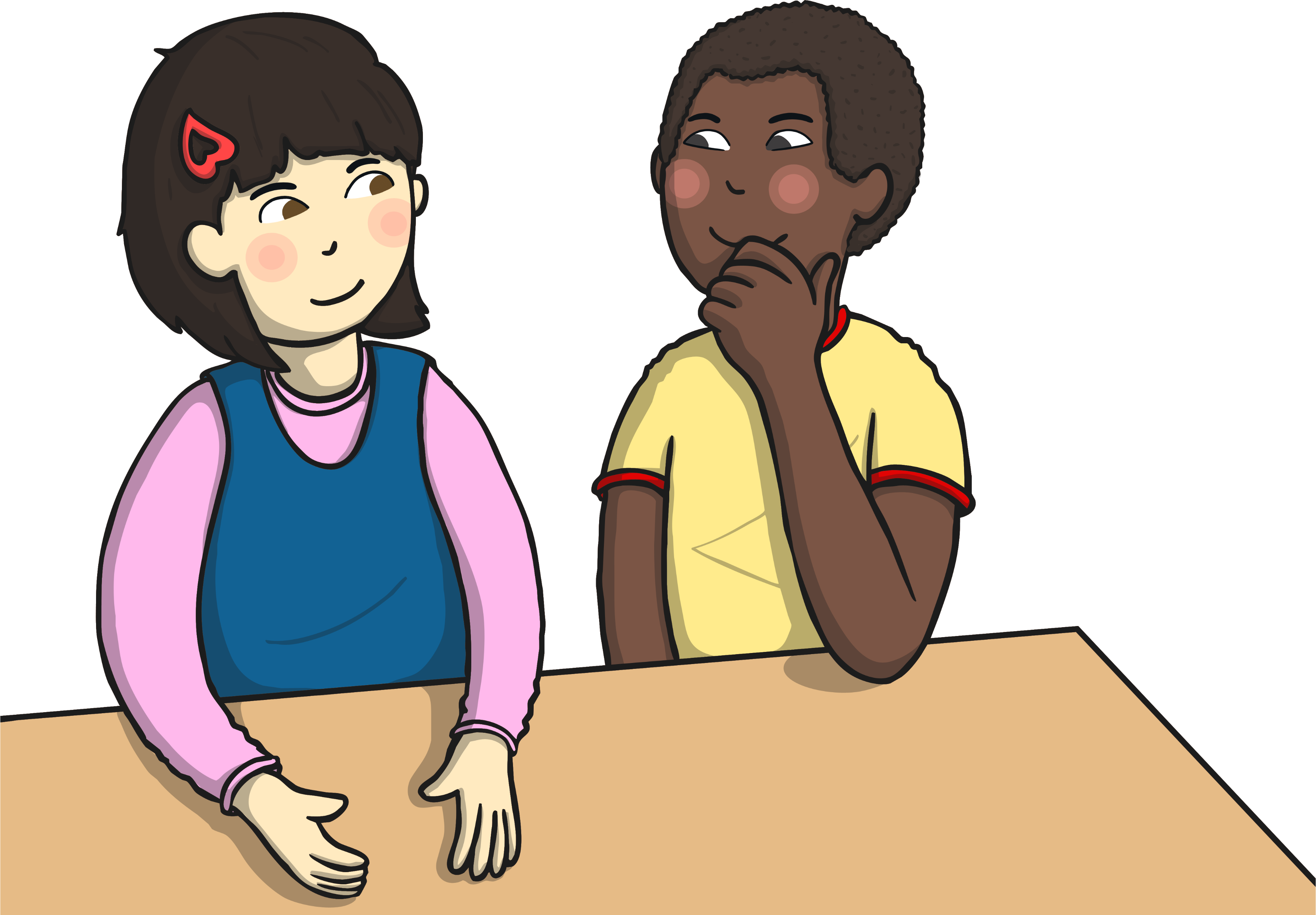 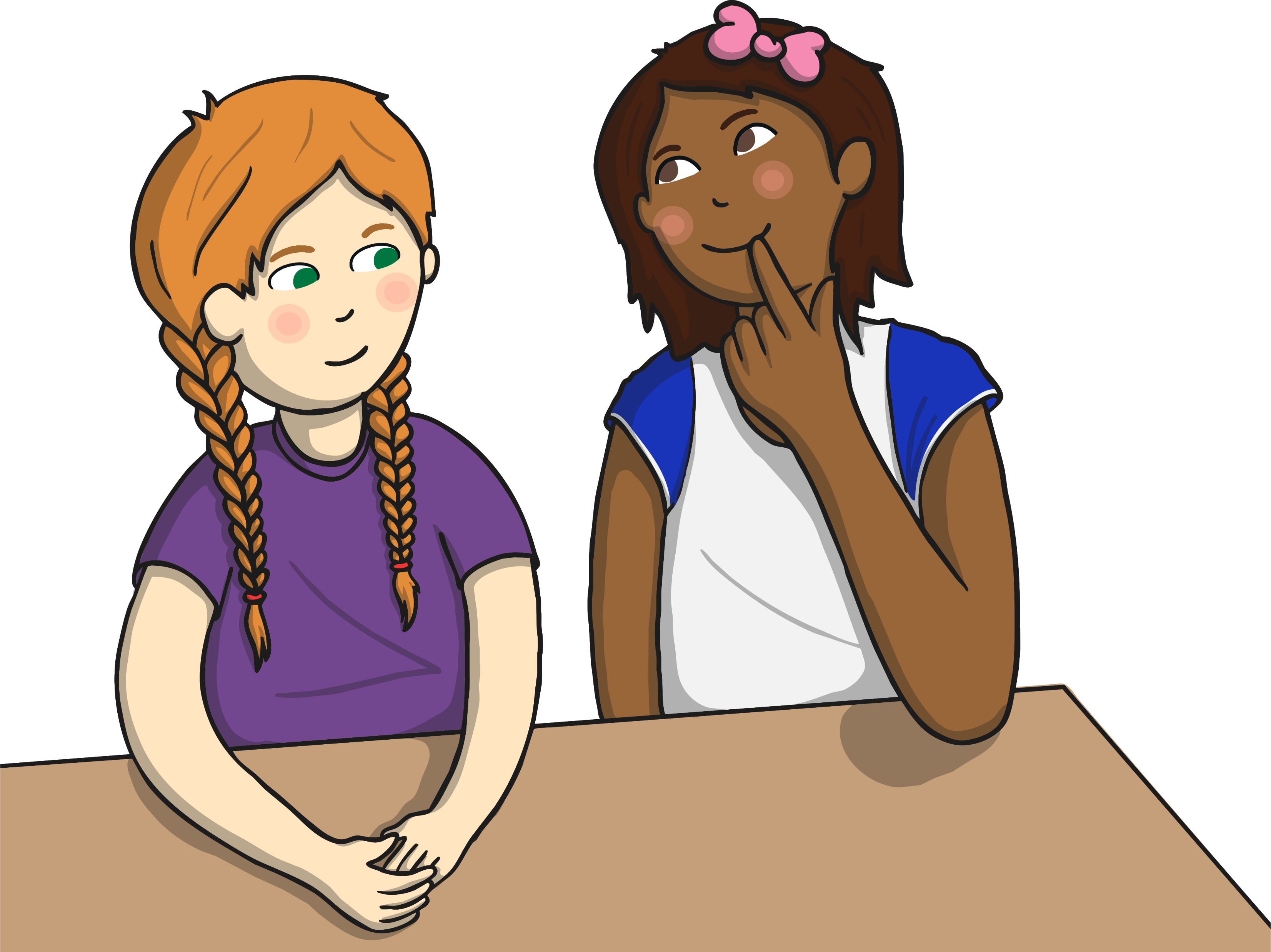 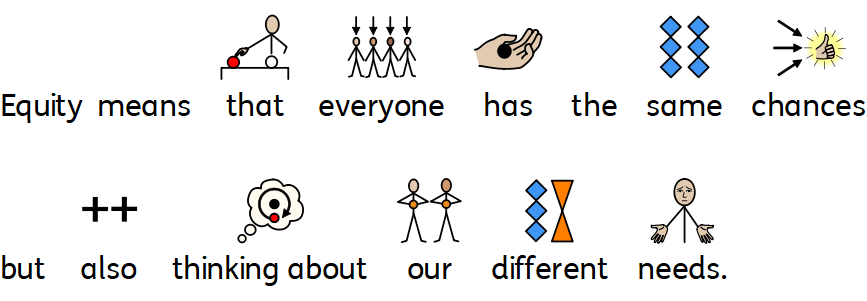 Equality and Equity
3 children of different heights want to watch a game of football. 

They are standing behind a fence which blocks their view. To help, they are all given the same size of box to stand on. They are being treated equally. BUT some of them still can’t see the game!

Wait! If they are given different sized boxes to stand on to help them all see, they are being treated with equity.
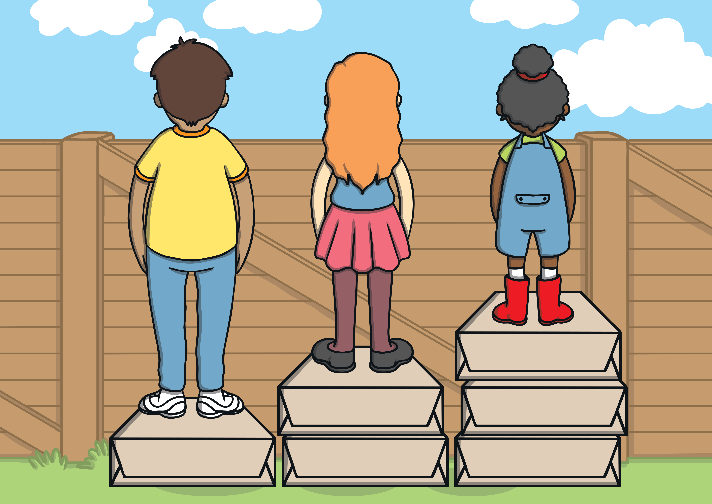 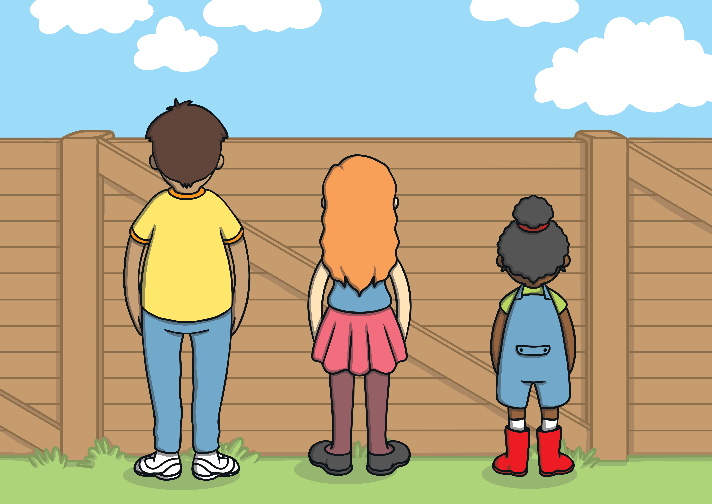 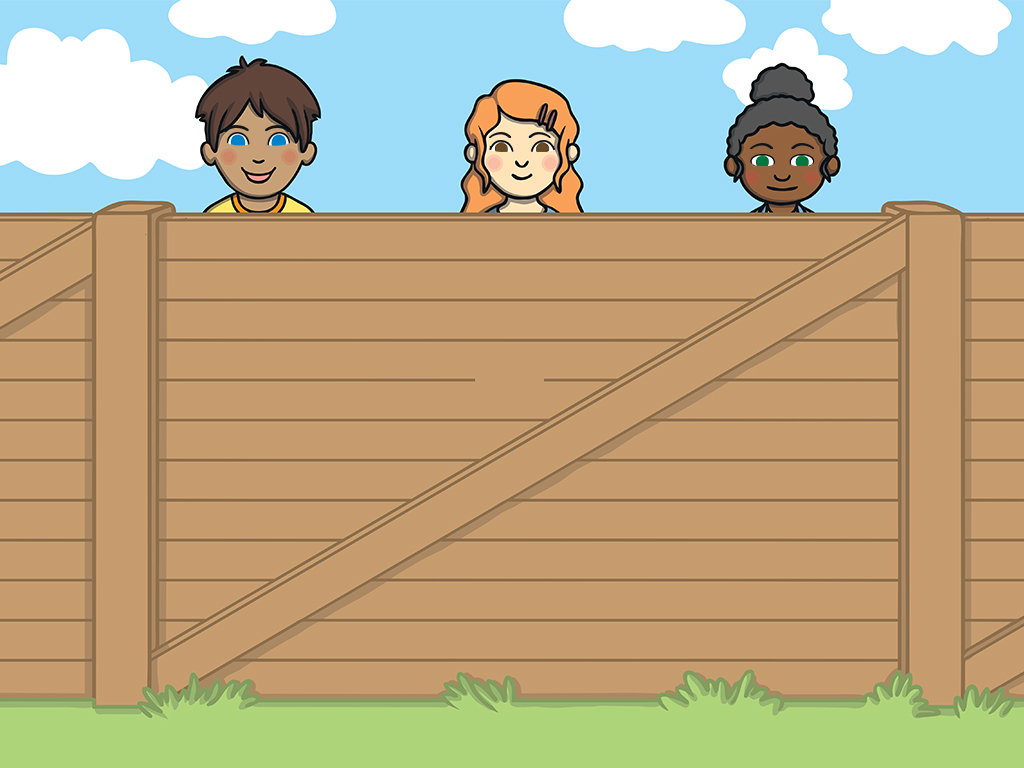 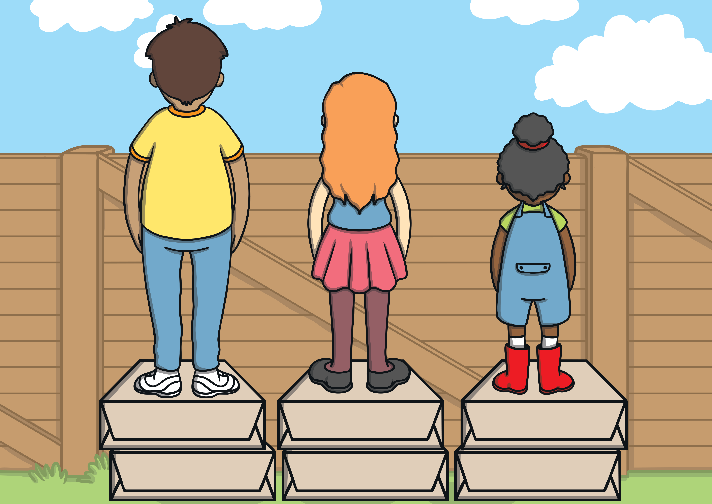 5 minutes with the doctor
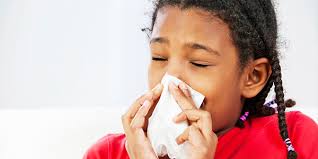 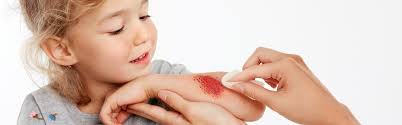 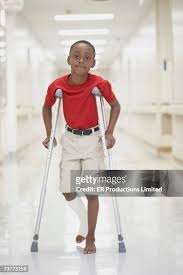 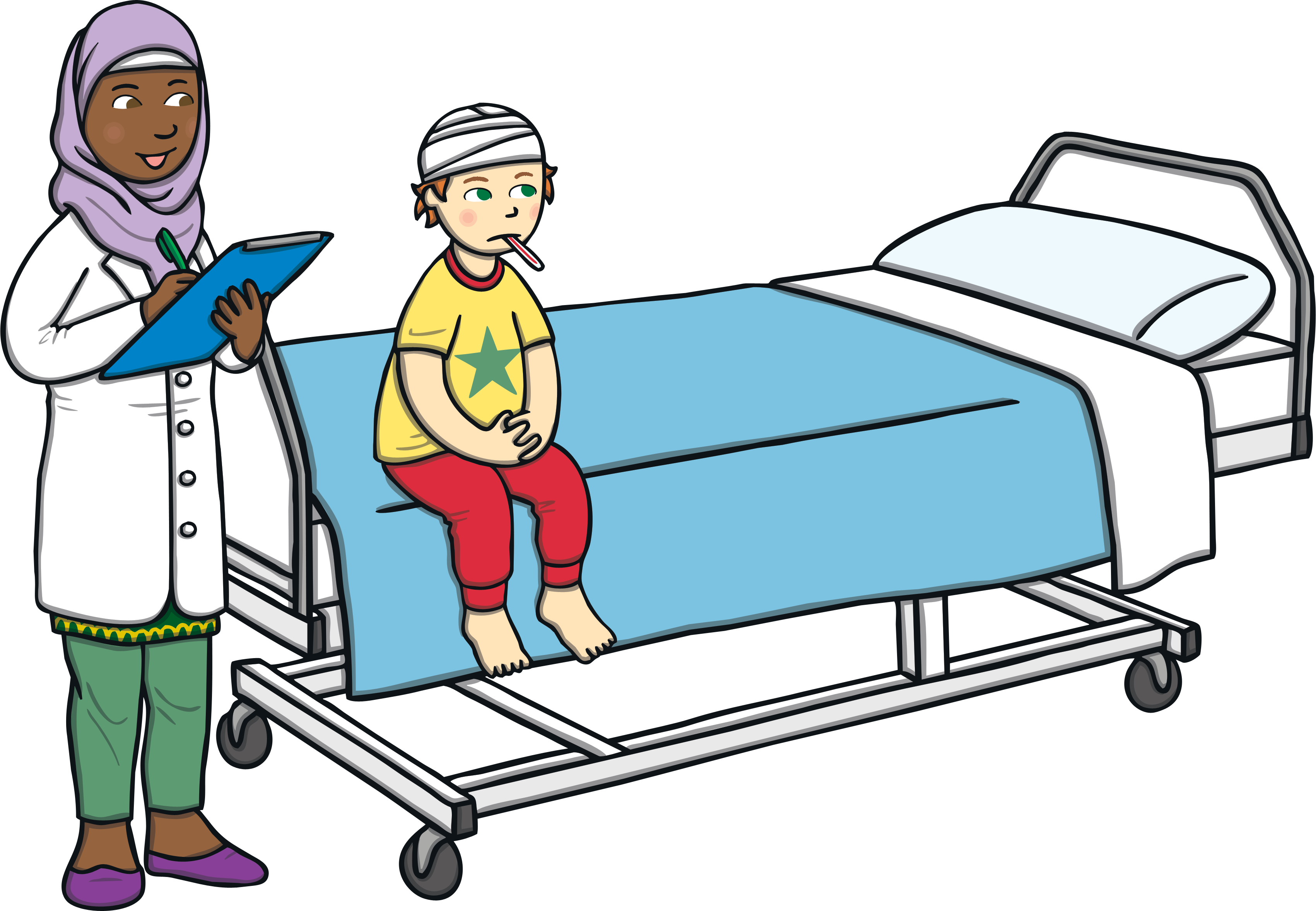 https://www.youtube.com/watch?v=-wFfHYIsg58
Equality and Equity
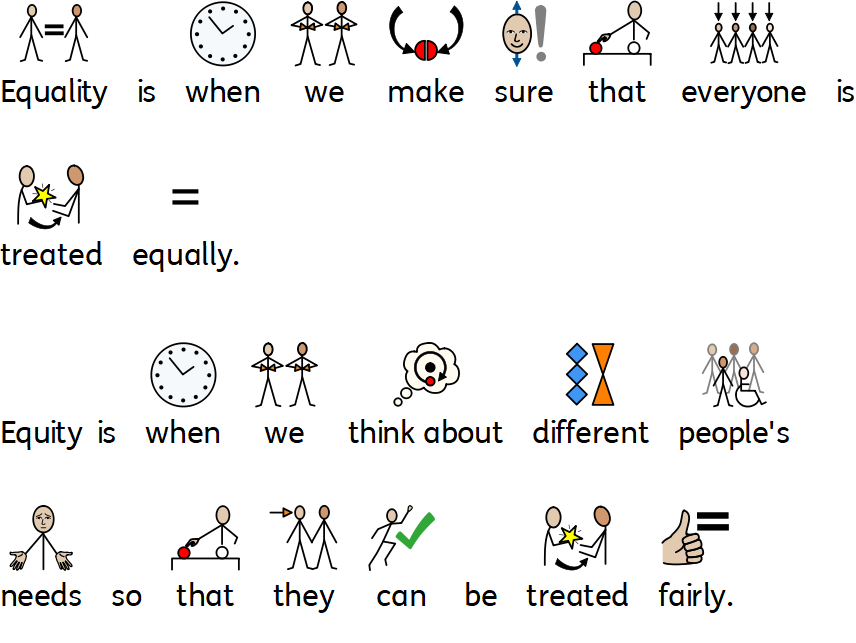 Equality and Equity
Equality or equity look like at Meath?
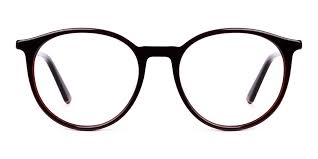 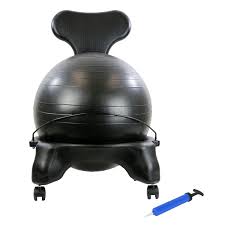 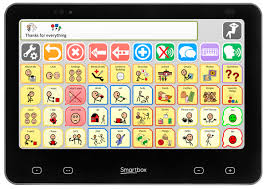 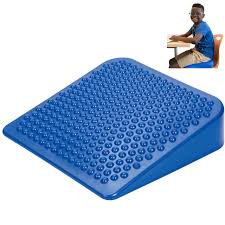 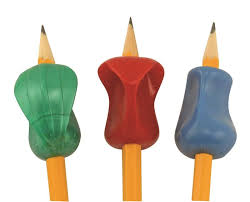 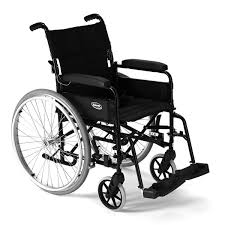 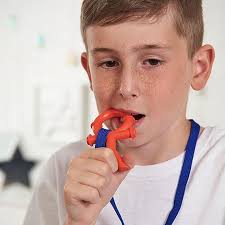